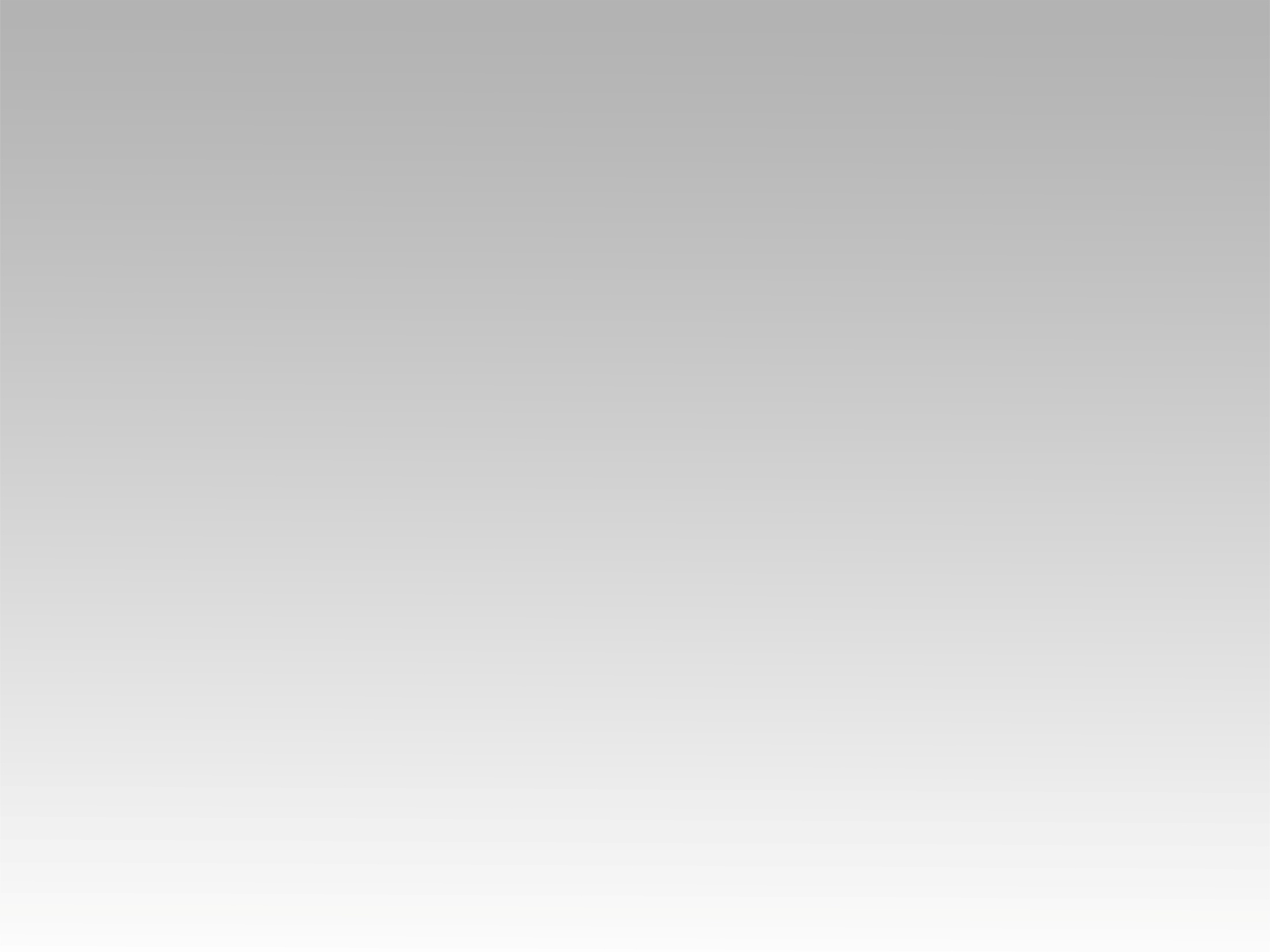 تـرنيــمة
یسوع یا طفل بیت لحم
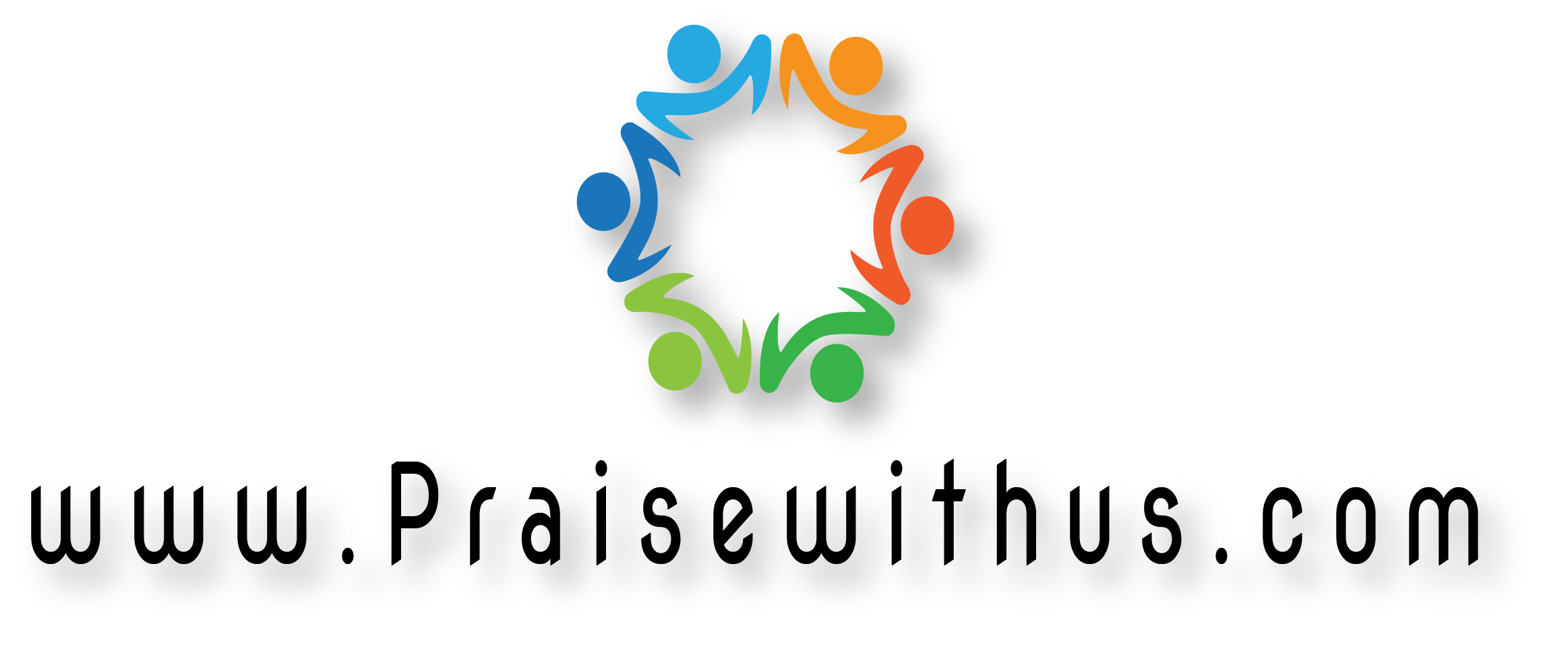 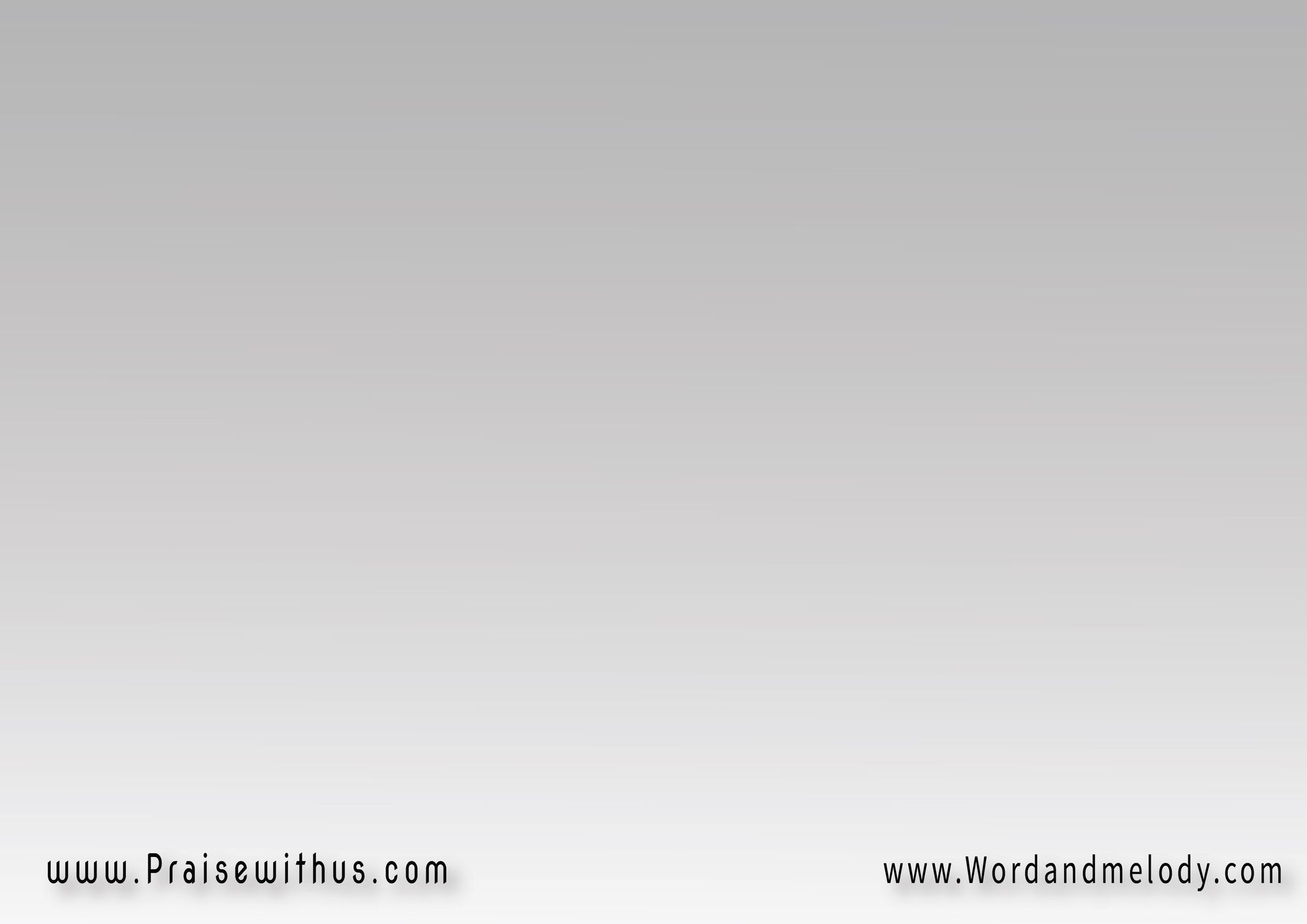 القرار : 
يسوعُ يا طِفلَ بيتِ لِحمْ
آتي إليكَ فــــي مِذوَدِكْ
ذَهَباً لُبانًا لا أملِكُ
لكِنَّ مَعي قِيثَارَتِي
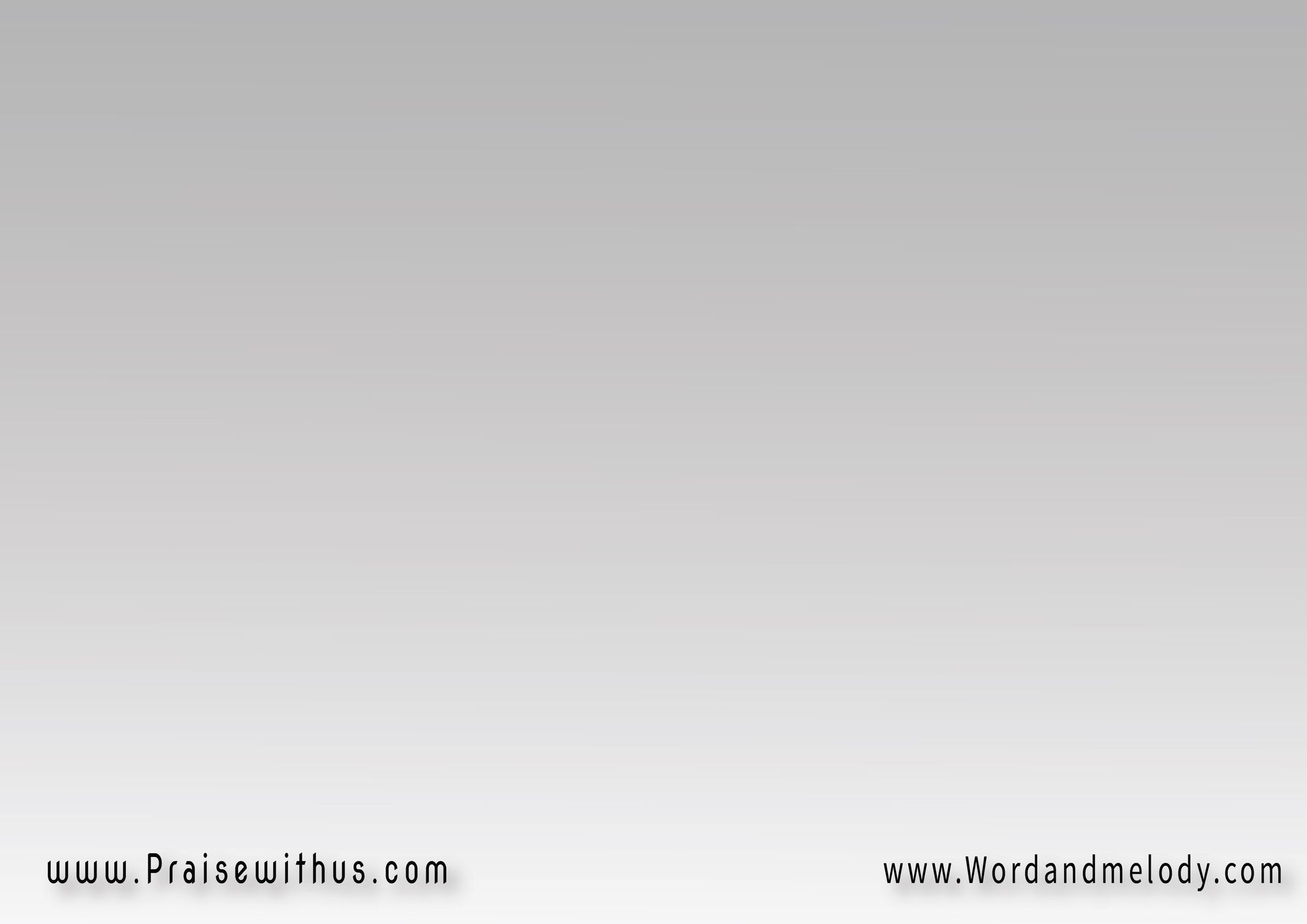 1- 
لَحناً عَليها سَأعزِفُ
هُوَ كُلُّ مَا أعرِفُ
فاقْبلهُ مِنِّي يَاسيدي
فَهَذَا كُلُّ ما أملِكُ
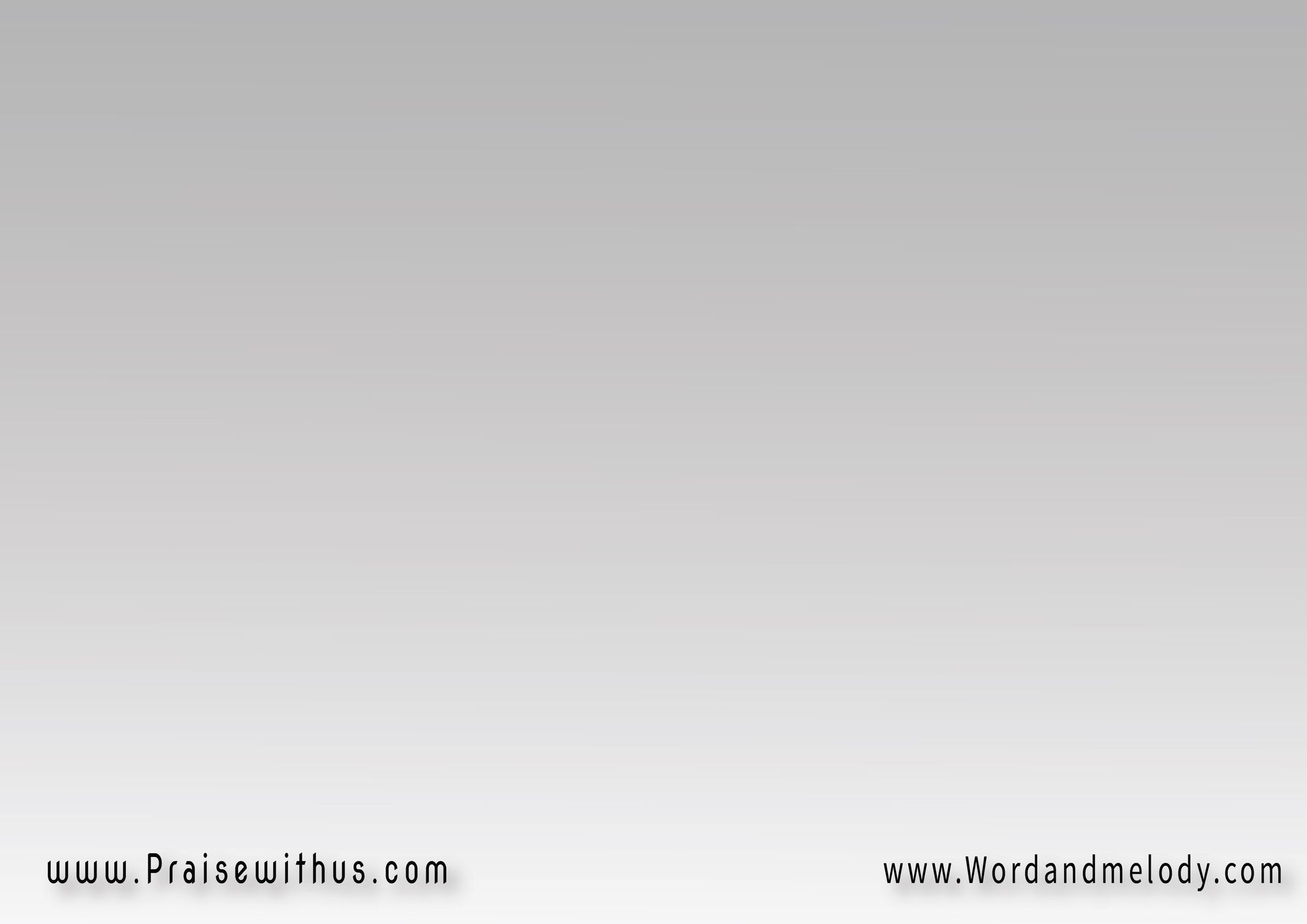 القرار : 
يسوعُ يا طِفلَ بيتِ لِحمْ
آتي إليكَ فــــي مِذوَدِكْ
ذَهَباً لُبانًا لا أملِكُ
لكِنَّ مَعي قِيثَارَتِي
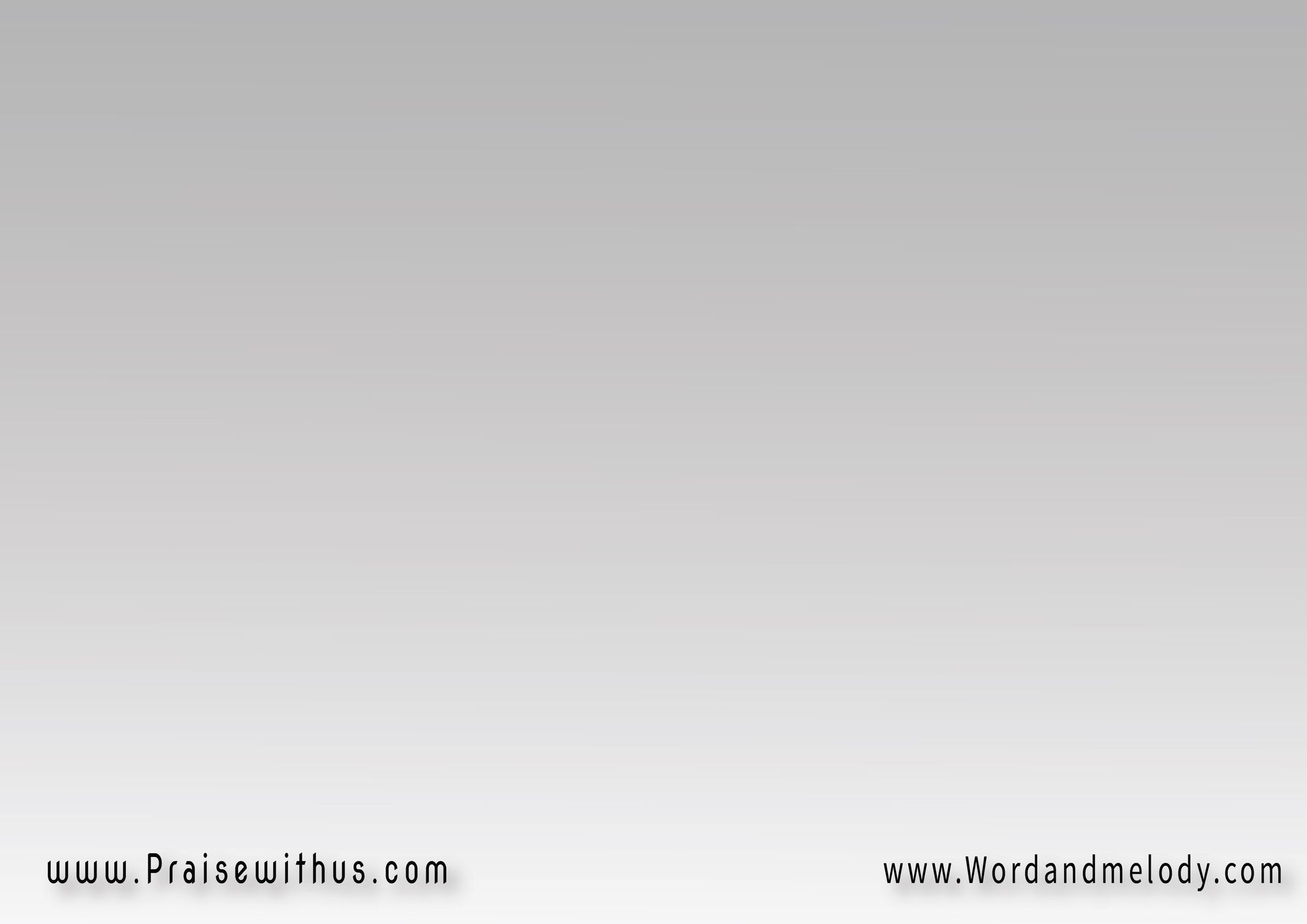 2- 
عَزفتُهُ بِمشاعِري
فهوَ لحنُ حُبِّي مِنَ القَلبِ
فاقْبلهُ مِنِّي يَاسيدي
فَهَذَا كُلُّ ما أملِكُ
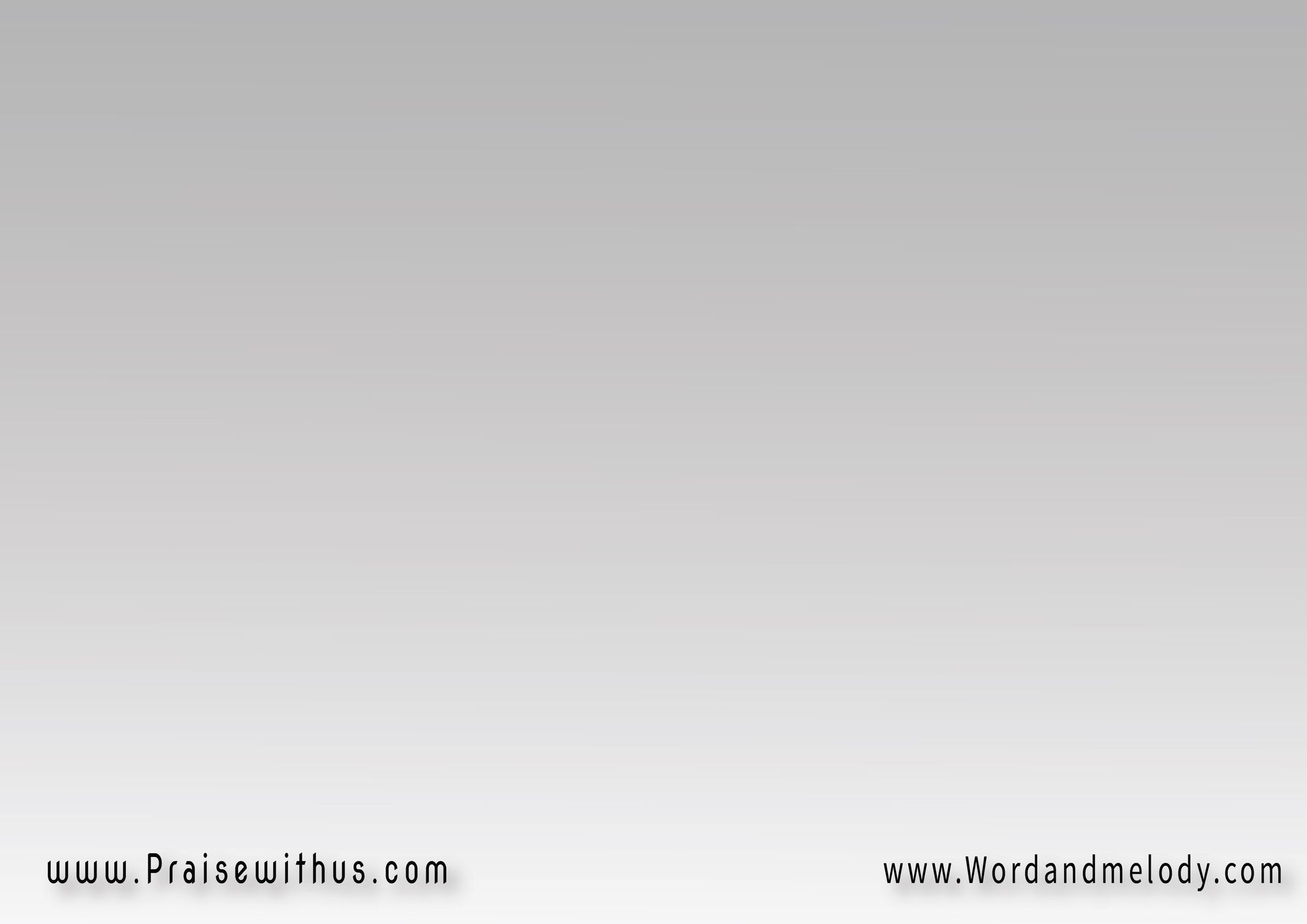 القرار : 
يسوعُ يا طِفلَ بيتِ لِحمْ
آتي إليكَ فــــي مِذوَدِكْ
ذَهَباً لُبانًا لا أملِكُ
لكِنَّ مَعي قِيثَارَتِي
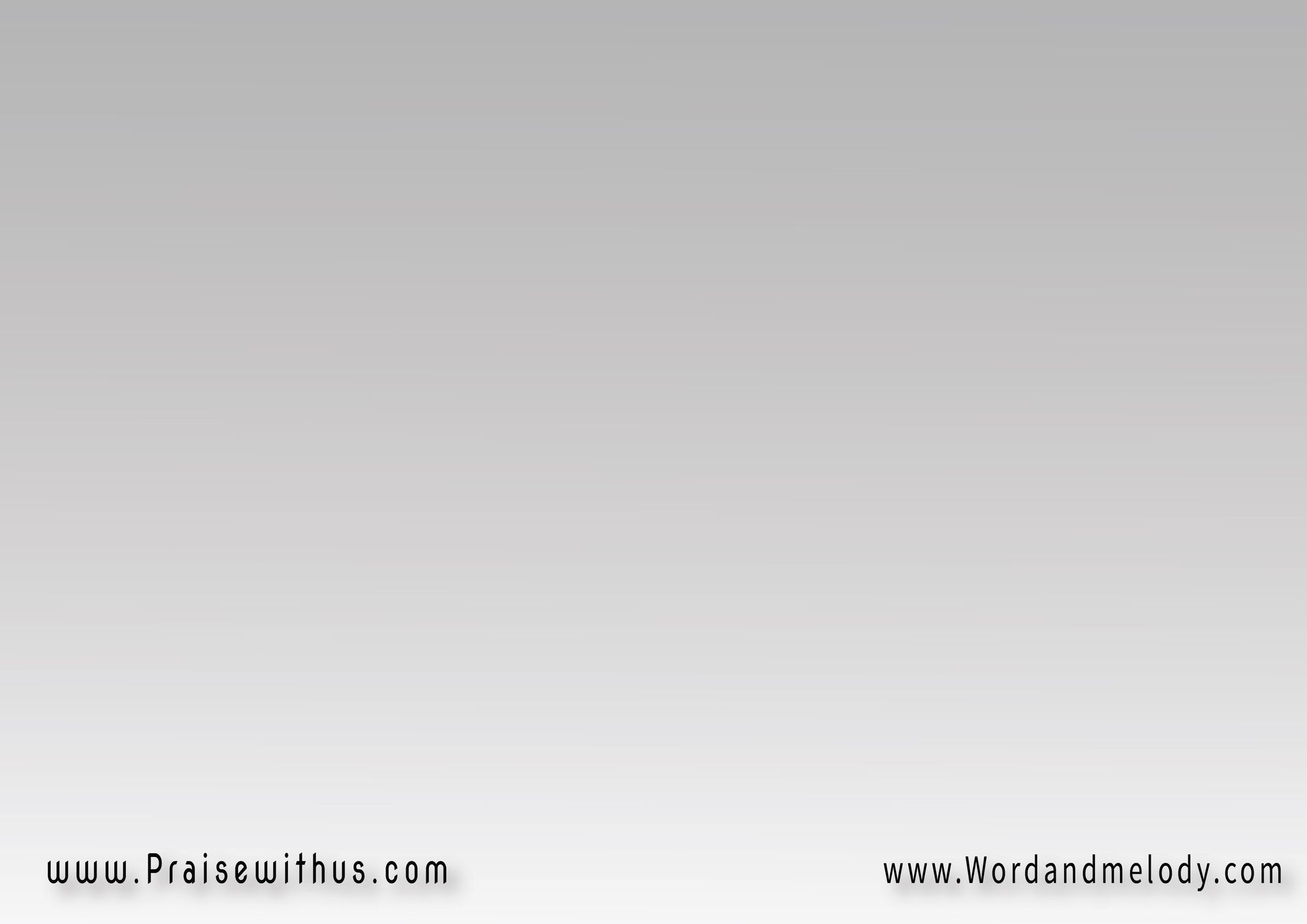 3- 
قَلبي الصغيرِ فَلْتَمْتَلِكْ
 خيرٌ مِنَ الذَّهبِ الكثيرْ
هذا لَحْنِي أيُّها المَلِكْ
لَحنُ مَحَبَّةْ بِقِيثارَتِي
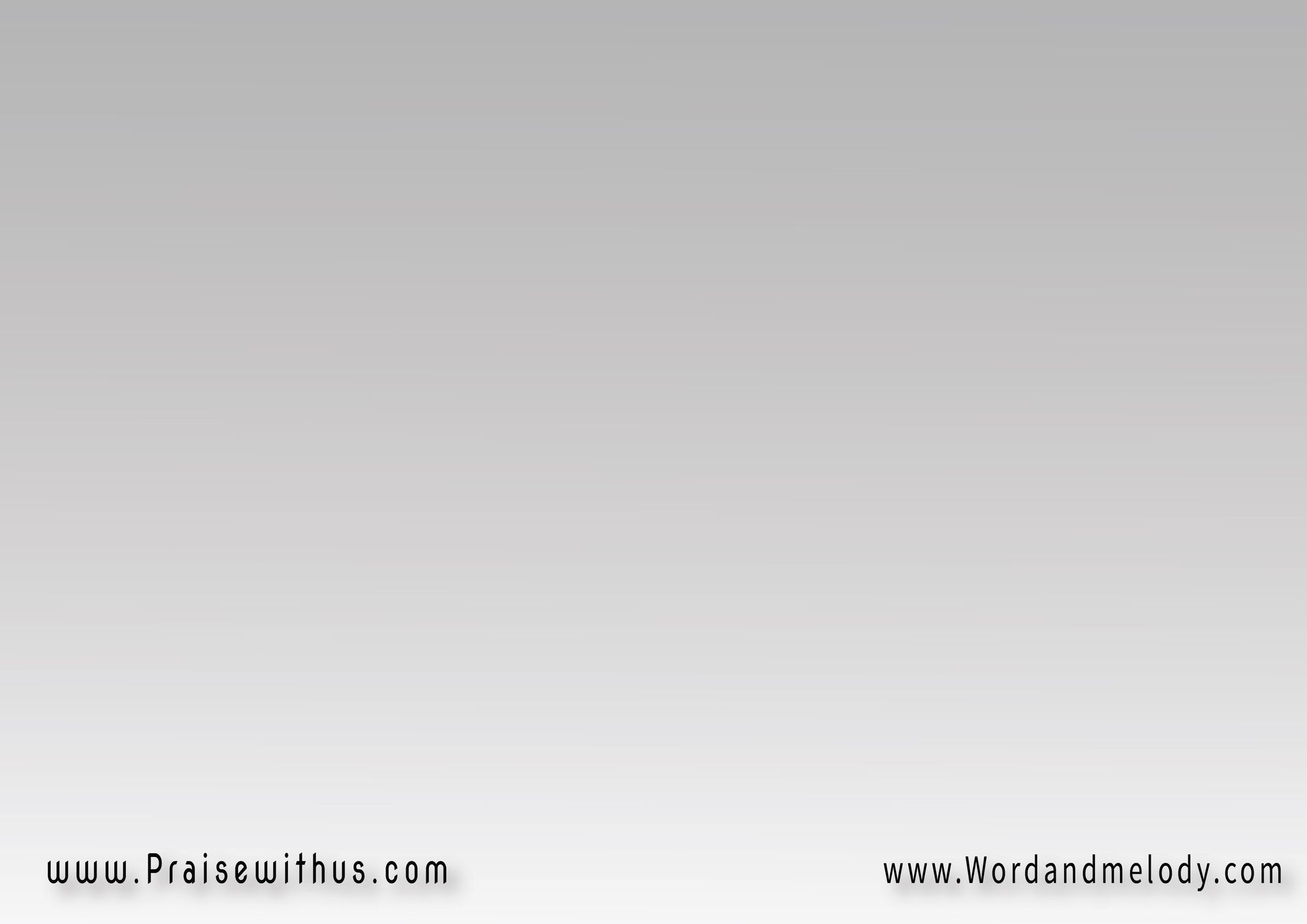 القرار : 
يسوعُ يا طِفلَ بيتِ لِحمْ
آتي إليكَ فــــي مِذوَدِكْ
ذَهَباً لُبانًا لا أملِكُ
لكِنَّ مَعي قِيثَارَتِي
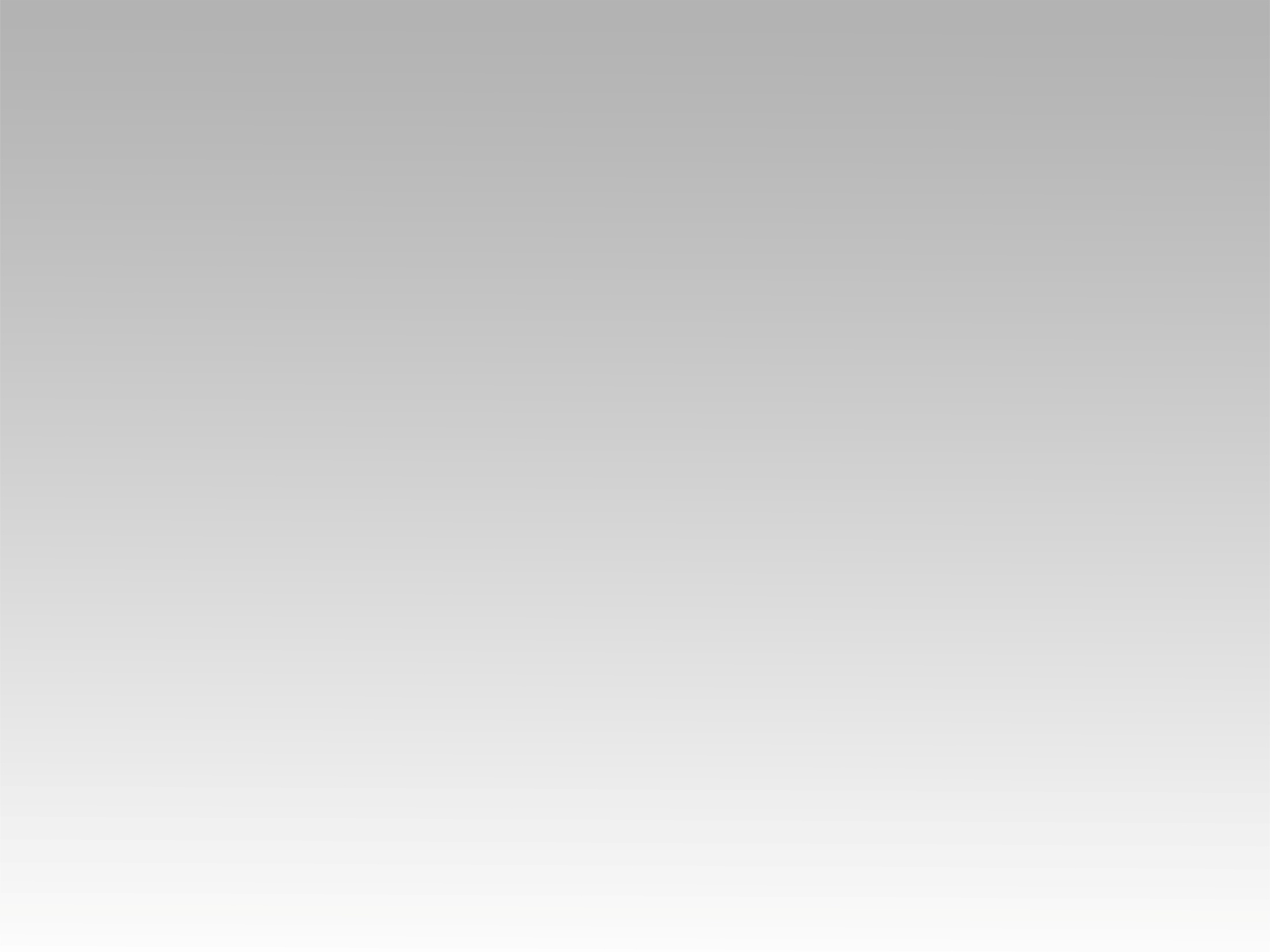 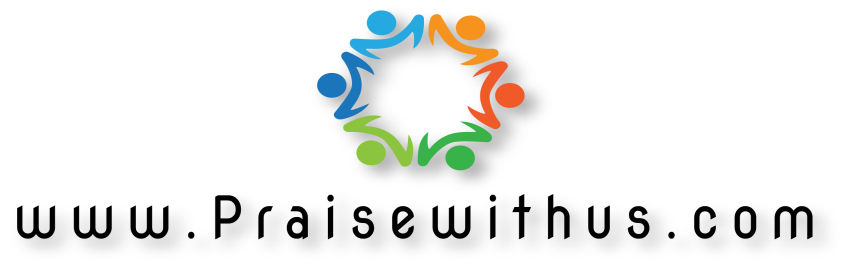